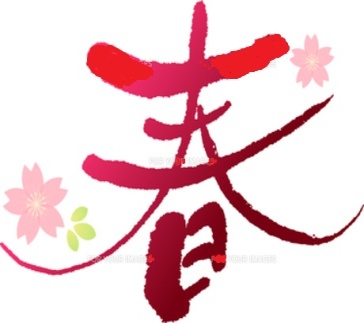 恭賀新喜虎年行大運
阿里山閣餐廳祝您用餐愉快
          
歡迎來電預約   0905-907-038
                              05-2679278
防疫期間請落實名制登記，量測體溫，配戴口罩

 初一到初五加收府務費10 ％
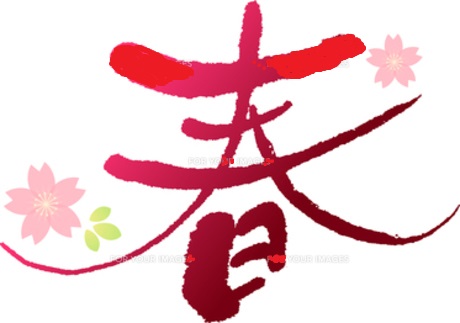 福虎賀歲開運年菜
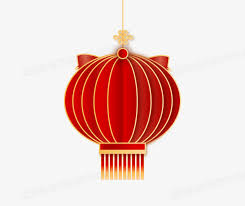 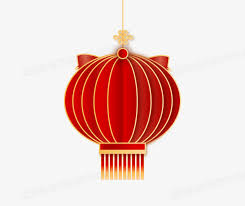 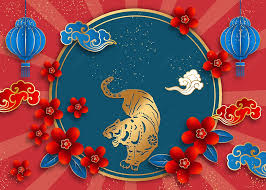 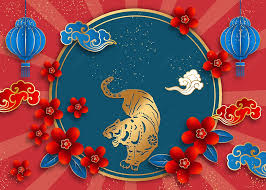 660*6位
660*2位
660*4位
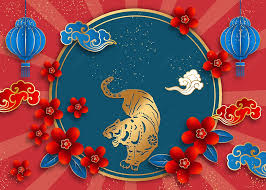 雞/山芋卷
如意雙拼
油雞/山芋卷
什錦魚刺羹
年年慶有魚
四季如春
長壽養生雞湯
暖心甜品
如意雙拼
油雞/山芋捲
什錦魚刺羹
年年慶有魚
山筍滷肉
四季如春
長壽養生雞湯
暖心甜品
如意雙拼
油雞/山芋捲
什錦魚刺羹
年年慶有魚
山筍滷肉
四季如春
鐵板山豬肉
長壽養生雞湯
暖心甜品
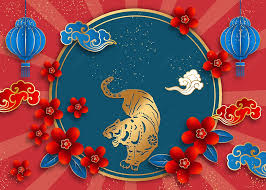 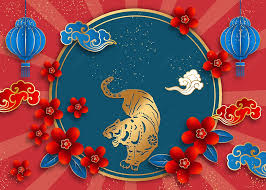 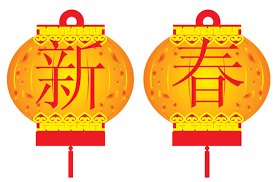 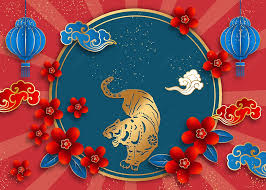 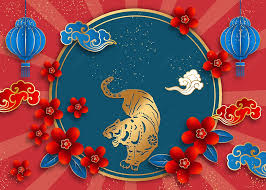 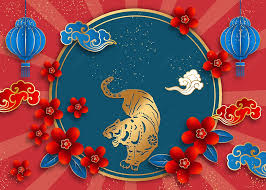 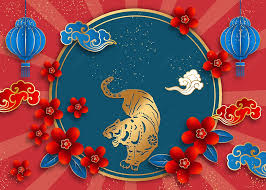 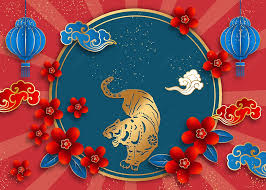 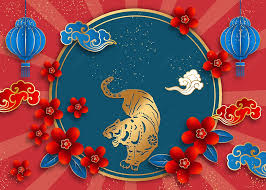 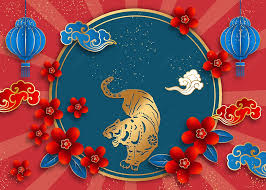 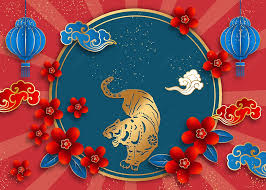 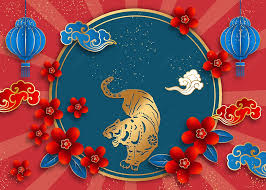 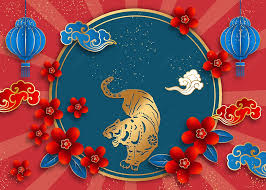 [Speaker Notes: 初一至初五加收服付費10％]
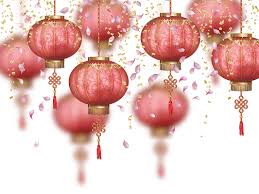 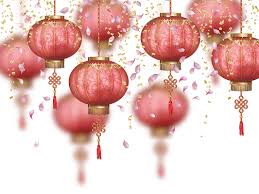 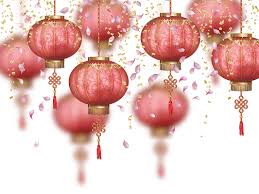 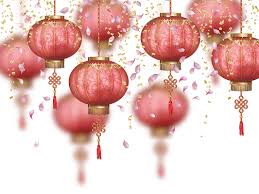 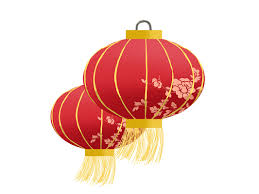 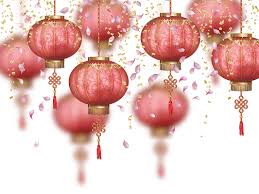 瑞 虎 豐年  迎春年菜
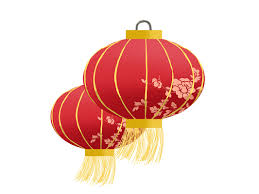 880*2位
880*4位
880*6位
吉祥開運雙拼
                   苦茶油雞 /山芋卷
                  黃金豆腐
       酒香鮮蝦
 什錦魚刺海鮮羹
  阿里山高麗菜
     長壽養生湯  
       暖心甜點
吉祥開運雙拼
                   苦茶油雞 /山芋卷
       黃金豆腐
       酒香鮮蝦
什錦魚刺海鮮羹
  阿里山高麗菜
       山筍豬腳
    長壽養生湯
       暖心甜點
吉祥開運雙拼
                       苦茶油雞 /山芋卷
                                          黃金豆腐
      鐵板山豬肉
      酒香鮮蝦
   什錦魚刺海鮮羹
   阿里山高麗菜
       山筍豬腳
     長壽養生湯
        暖心甜點